OpenEO as community standard and other related OGC standards (e.g. OGC GeoDataCubes)
Alexander Jacob 
Eurac Research
Matthias Mohr
Agenda Item 7.3
WGISS-57
4-7 March 2023
Sydney, Australia
Why openEO?
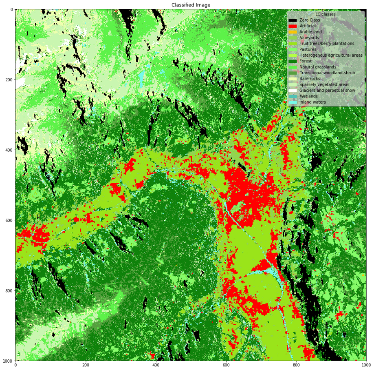 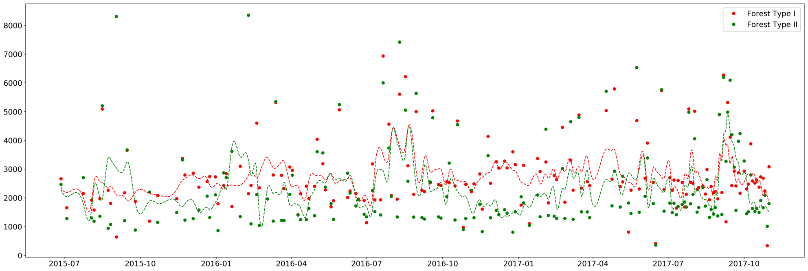 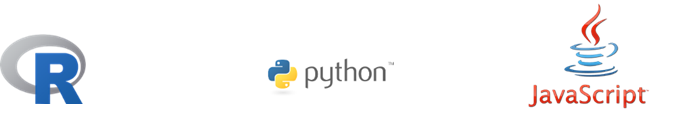 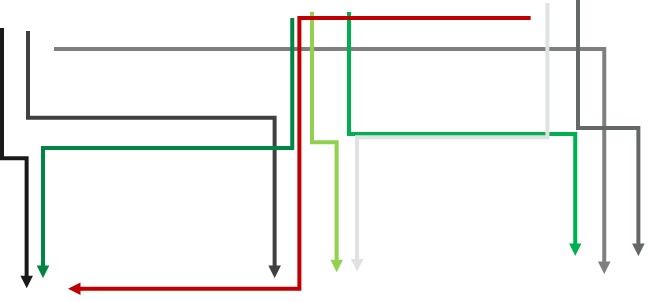 Standardization Gap
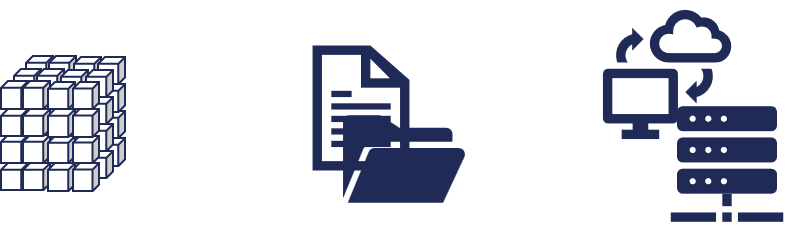 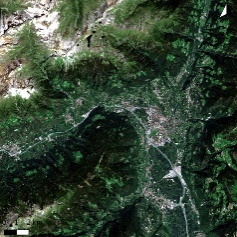 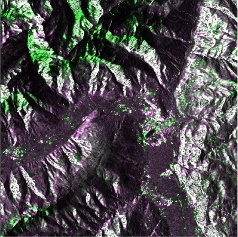 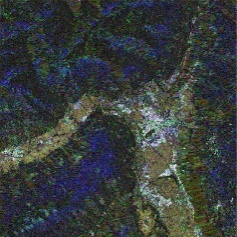 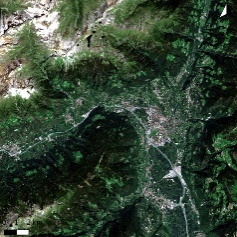 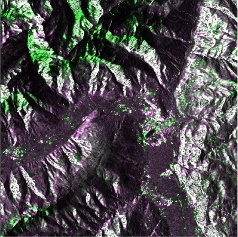 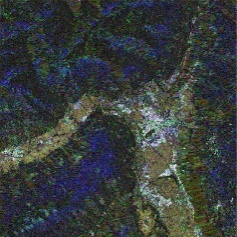 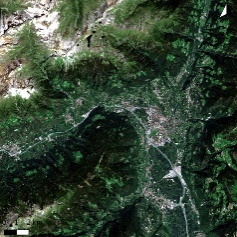 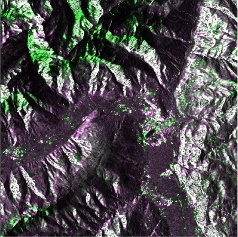 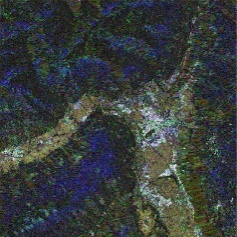 Why openEO?
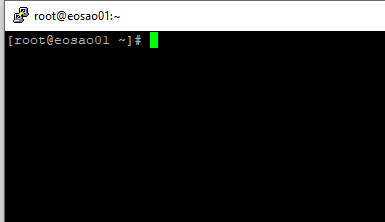 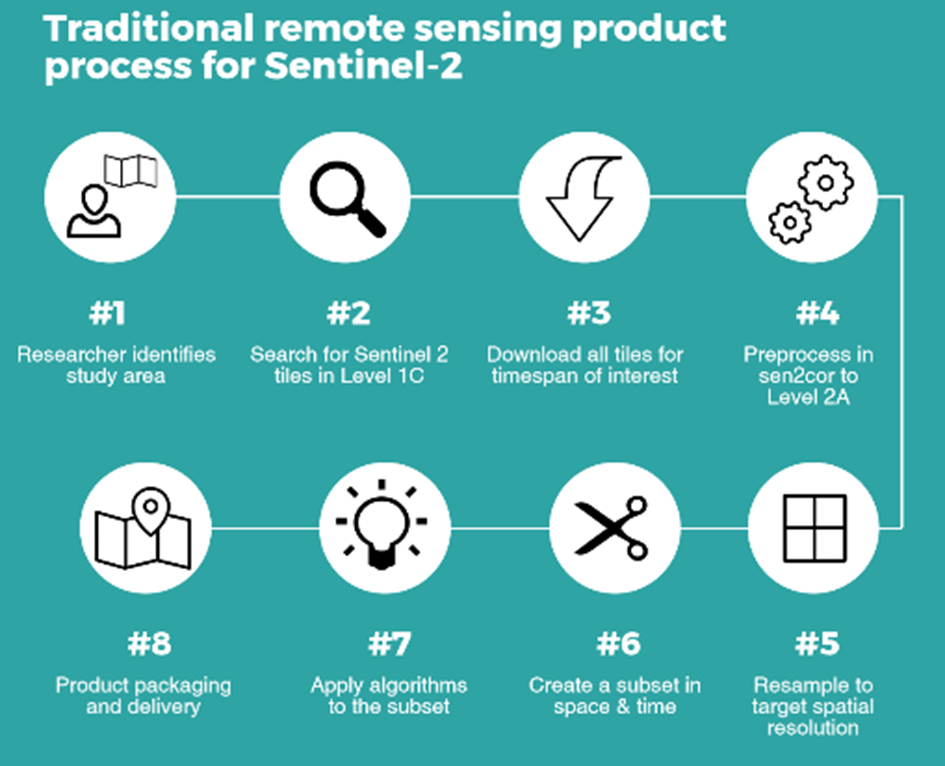 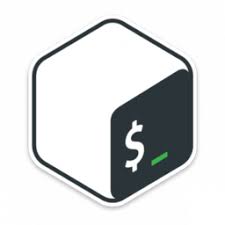 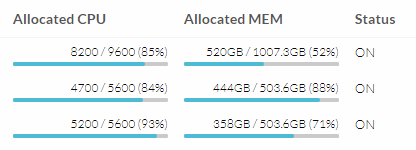 Data & Infrastructure Management Burden
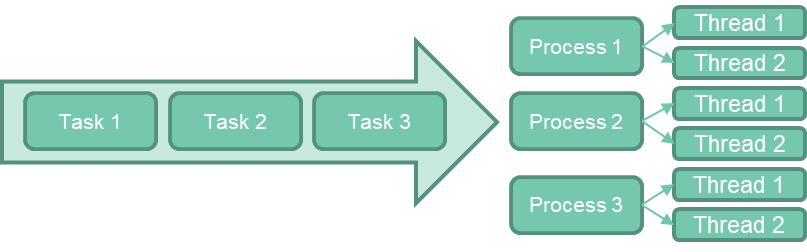 Why openEO?
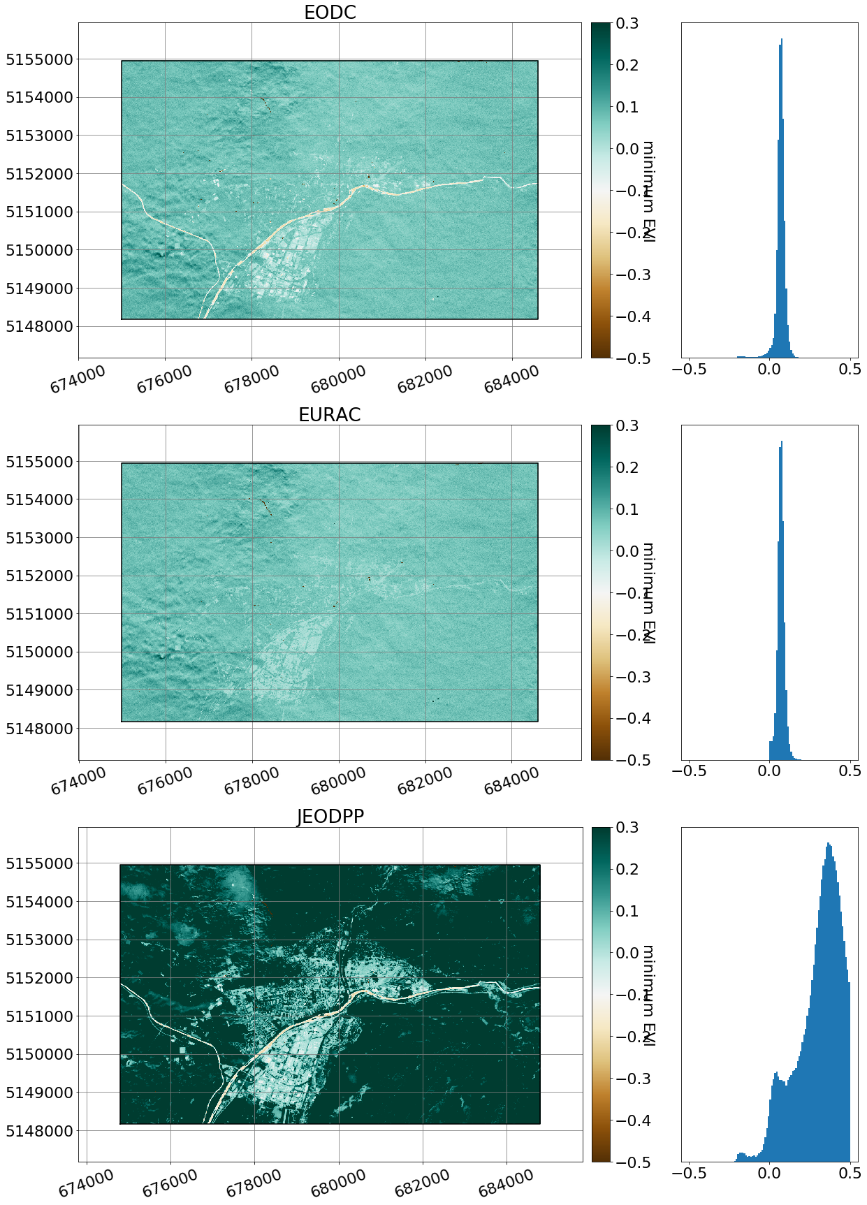 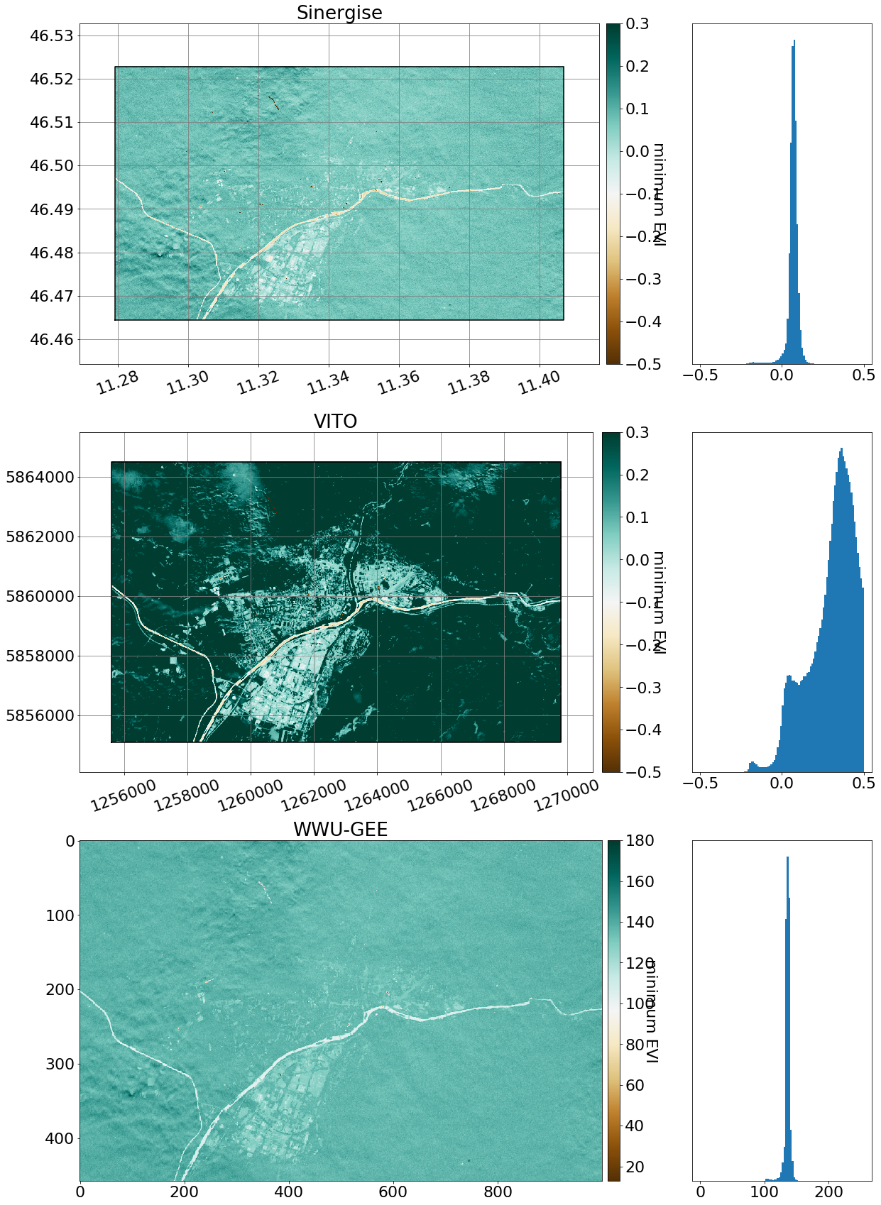 Data Disparity & Provenance GAP
openEO API
https://doi.org/10.3390/rs13061125
Defined in OpenAPI
api.openeo.org 
HTTPS & JSON
Functionality
Capabilities
Data Discovery
Authentication
File management
Data Processing / Workflow management
Data Export / Web Services 
Extensions
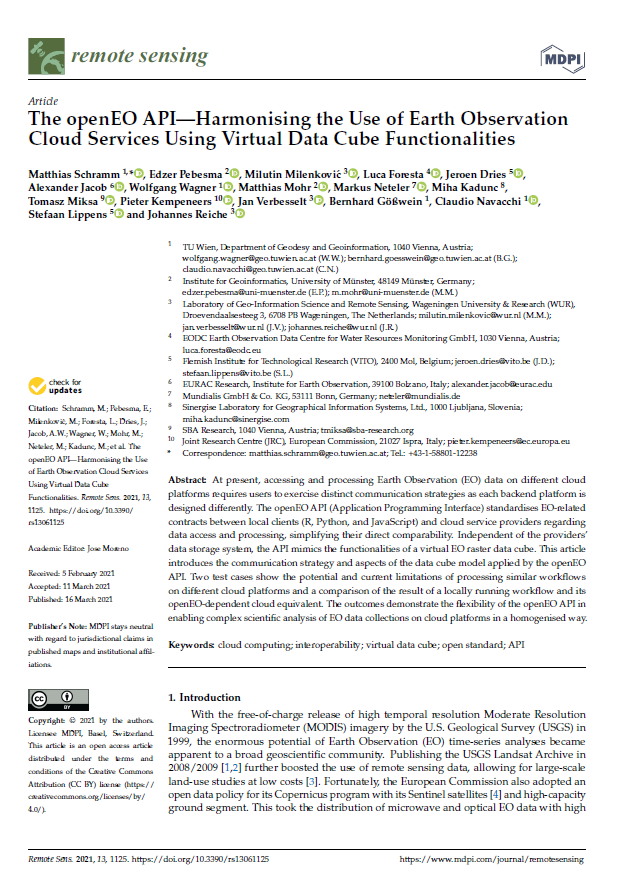 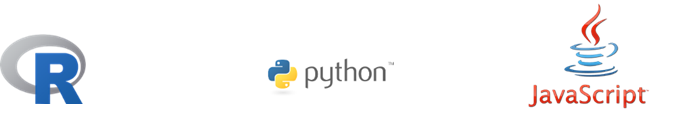 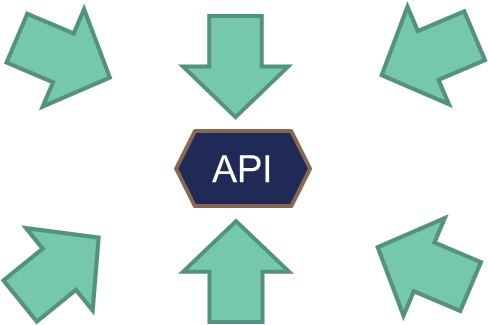 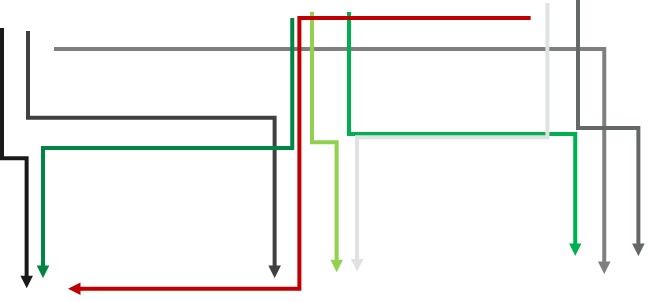 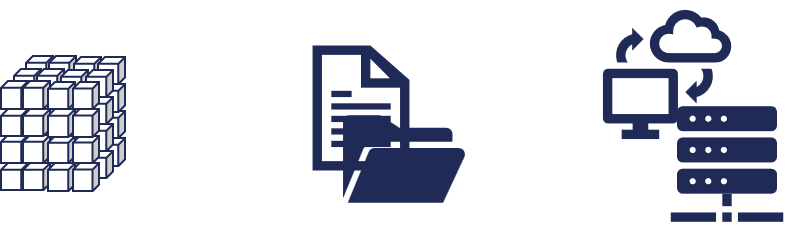 Discovery
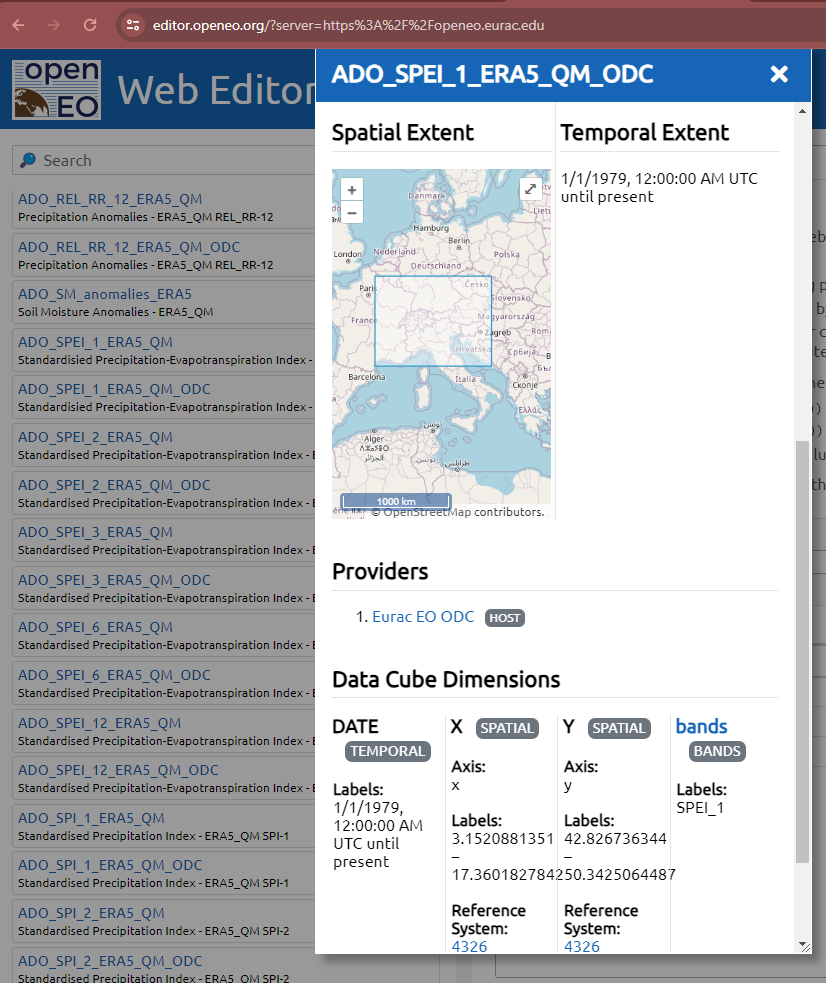 Data Discovery via STAC
only Collections by default
can be extended to include Items
Commercial Data support (extension)
File Formats (In & Out)
Auth
Clients can „self-configure“
OpenID Connect (various flows/grants)
HTTP Basic
Federation (extension)
Processes
Pre-defined processes
processes.openeo.org (150+)
Can be customized (e.g. remove a parameter)
JSON Schema
User-defined processes
Combine processes to a new process (like functions in programming)
Parameters
Metadata
User-defined Functions
Run custom code (e.g. in Python, R)
Runtimes (e.g. Python 3.10 with xarray and geopandas)
Docker Images
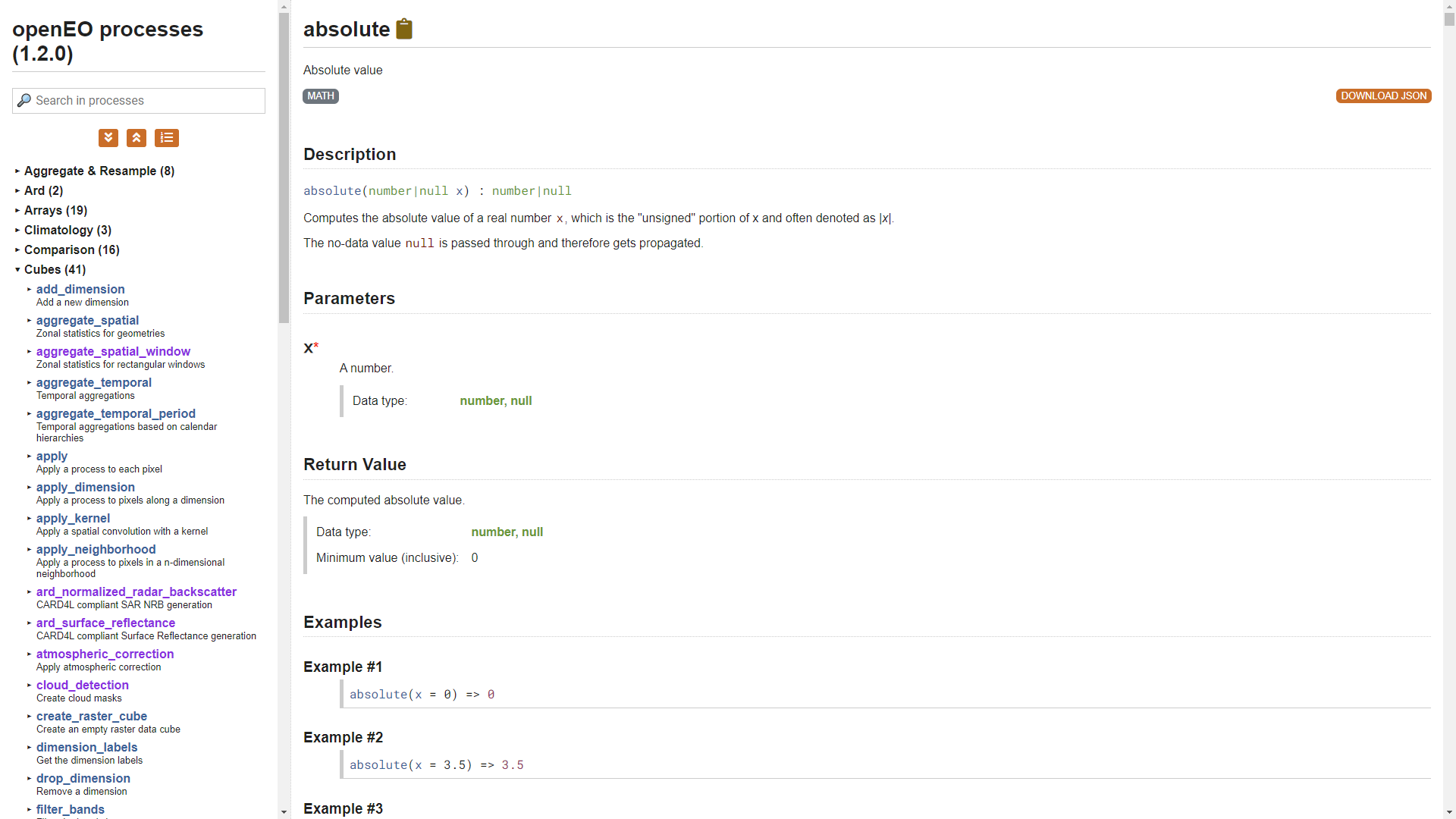 Process: Process Graphs
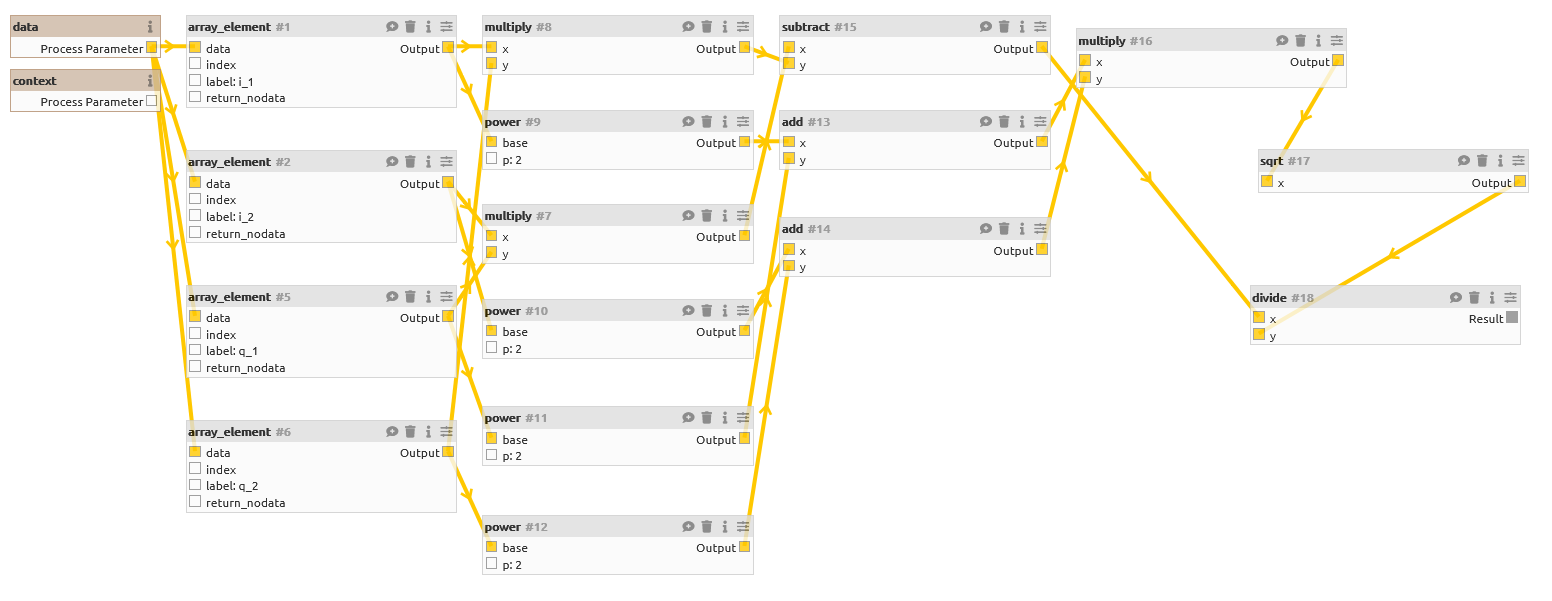 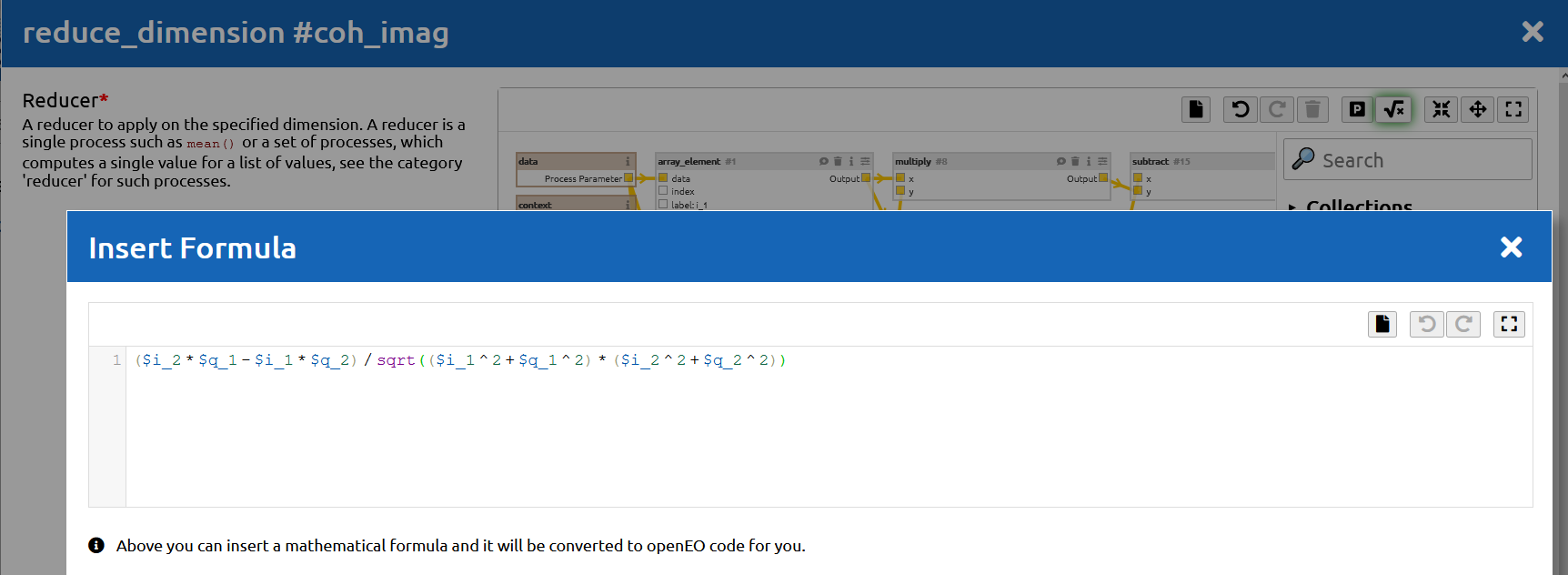 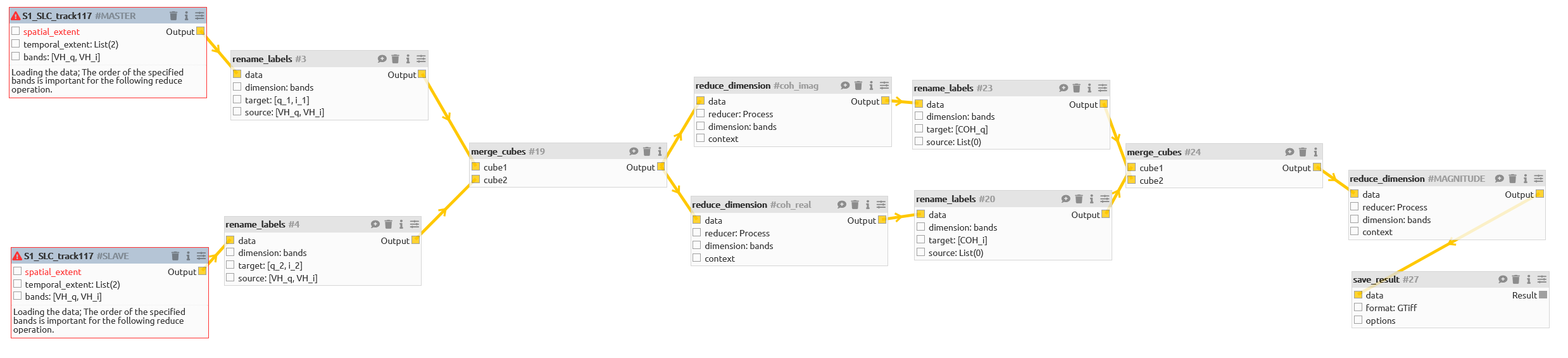 STAC
Python Client
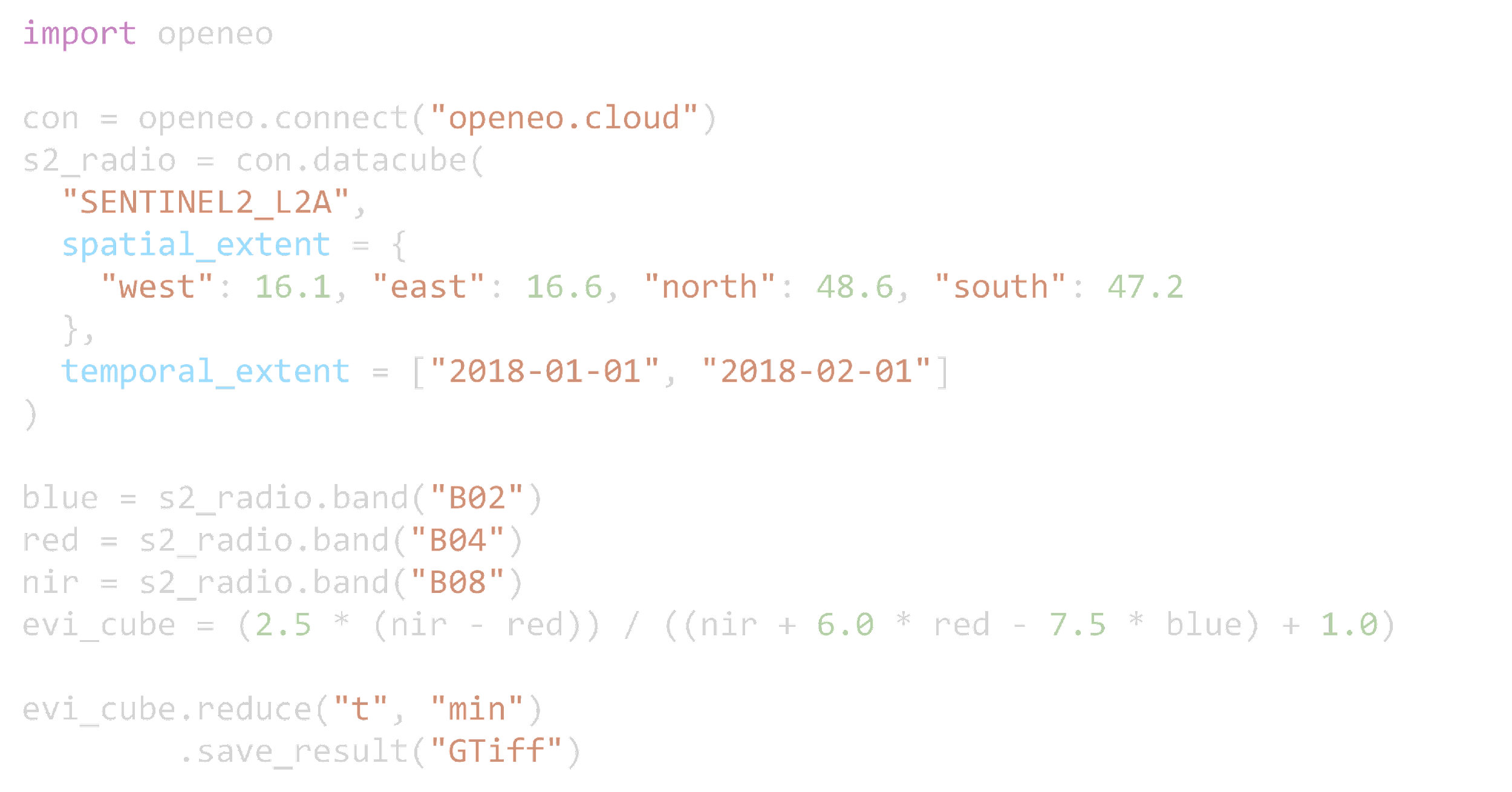 R Client
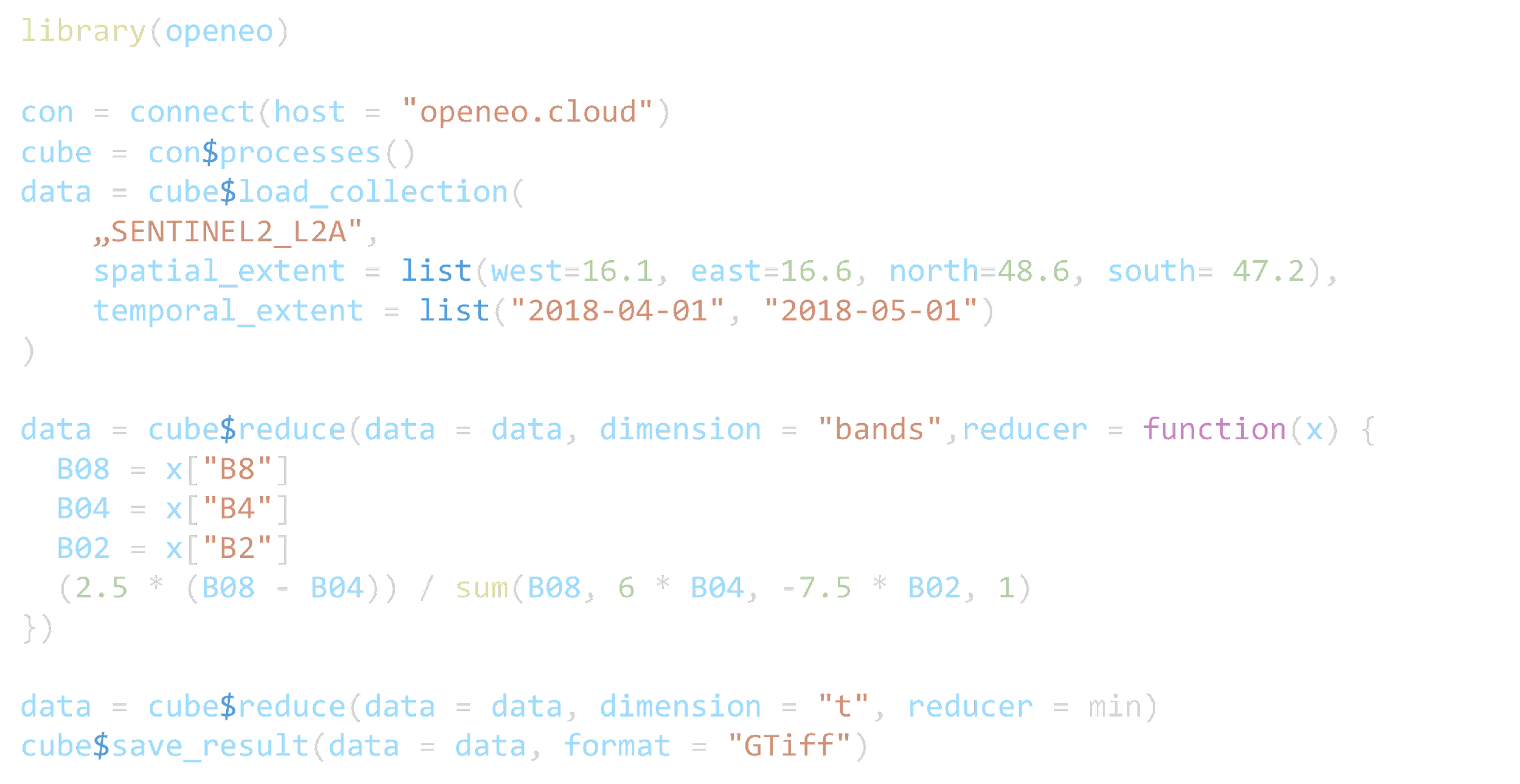 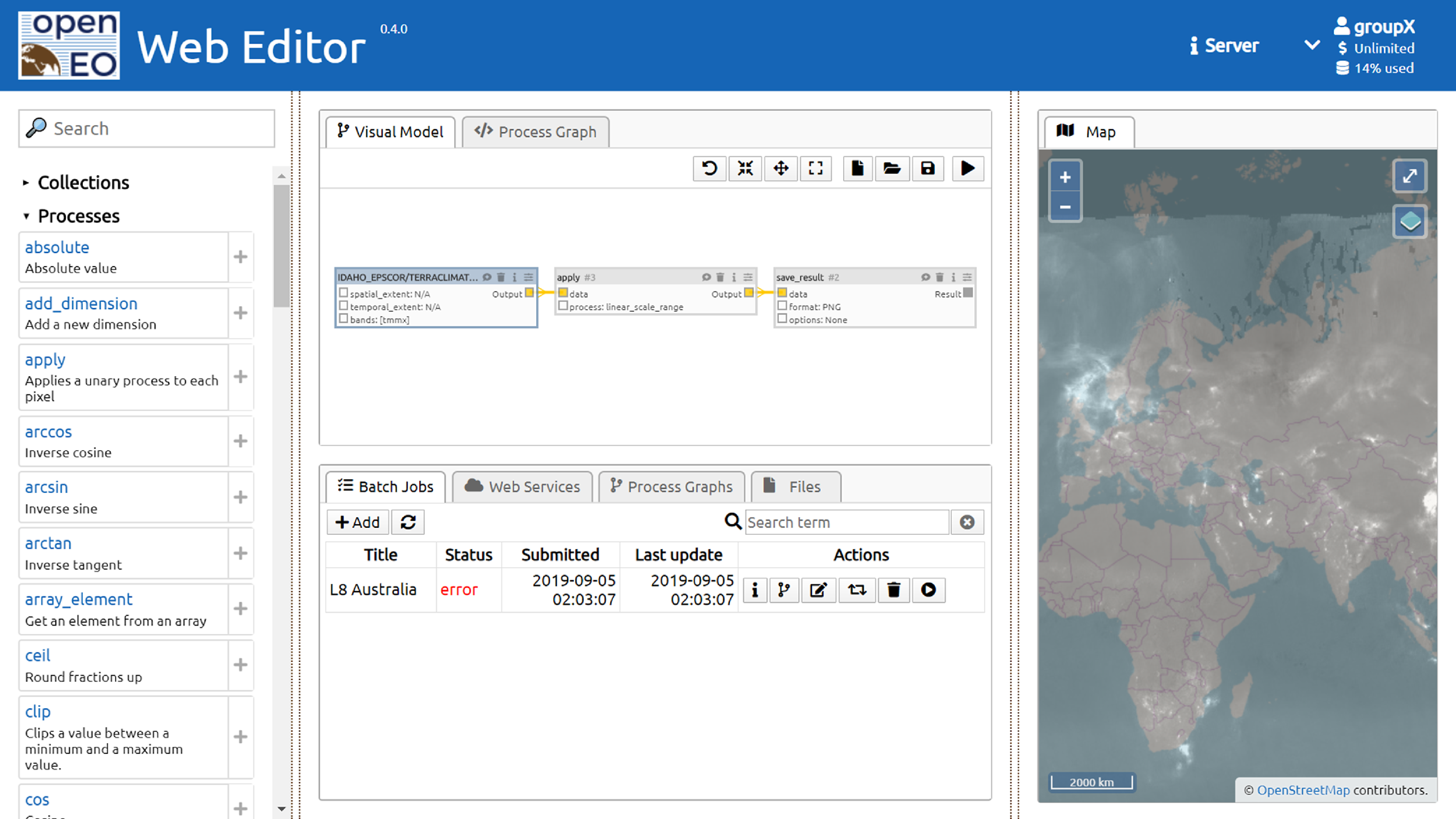 Implementations
GeoPyspark / Geotrellis (VITO, CDSE)
Xarray / Dask (EODC, EURAC, local processing, …)
Google Earth Engine
WCPS / rasdaman (EURAC)
GRASSGIS / actinia (mundialis)
Sentinel Hub (Sinergise)
… (RISE, IBM, WASDI)
Python
opinionated, pythonic implementation
Jupyter integration
R
Rstudio integration
Rmarkdown
Jupyter integration
JavaScript (TypeScript)
Web Apps
Mobile Apps
Julia
Web Editor: editor.openeo.org 
Simple UI for the browser
Model Builder
openEO community standard
Submitted to OGC
Scope: API and Processes
Type: Community Standard
Submitter: openEO PSC
RFC started Feb 6th ; ended Feb 27th 2024
Justification document
Presentation at OGC MM in Delft 26th  & 28th of March 2024
openEO + OGC API - Processes
Crosswalk
Similar APIs, but different scope
openEO has process specifications
Minor conflicts which require new versions
OGC API - Processes - Part 3 may run openEO UDP
openEO may run Application Packages (OGC API - Processes - Part 2)
OGC GeoDataCube API
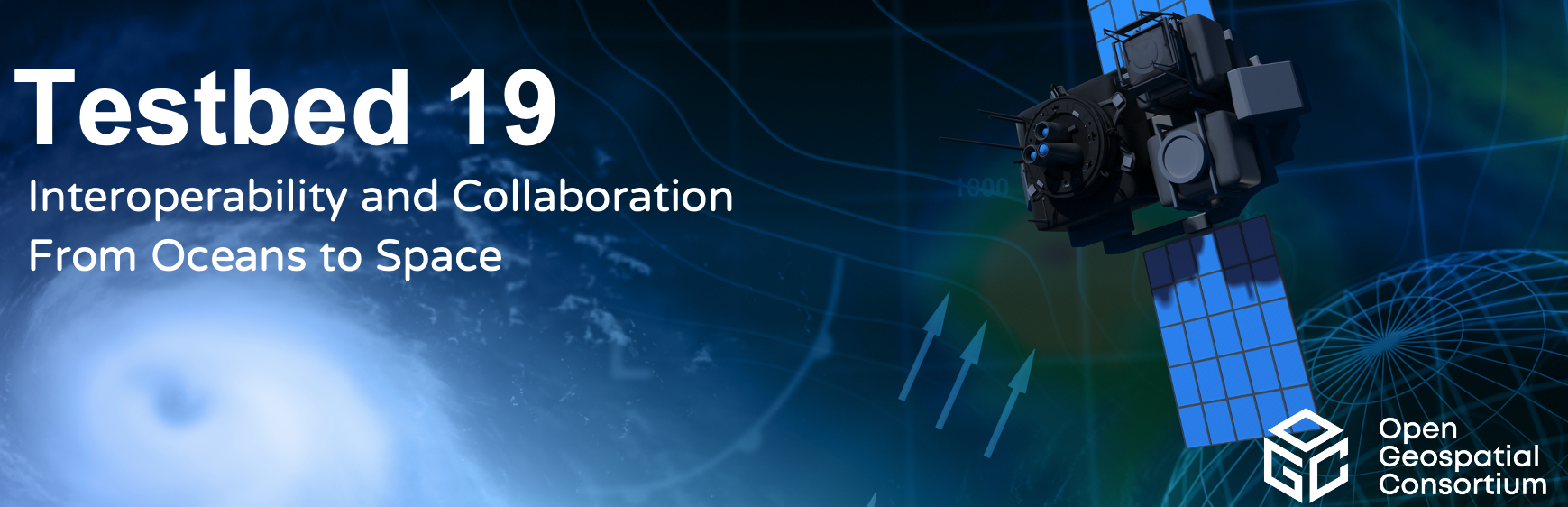 INITIAL IDEAS
General “mostly” consensus GDC API is an implementation profile for existing OGC APIs
Could also be expressed as best practice or implementation guideline
openEO is already in many cases an implementation of OGC API
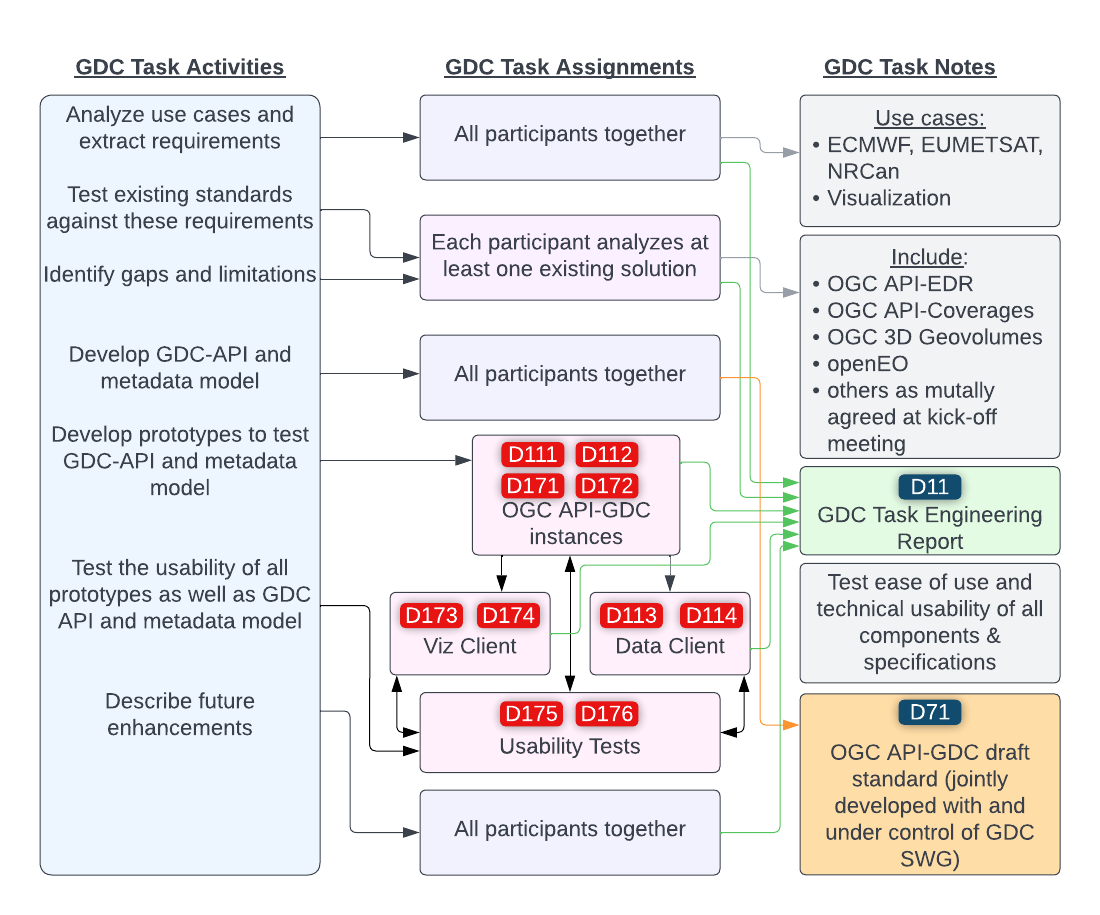 OGC GeoDataCube API
Testbed 19: Draft API specification
OGC API - Common (Part 1 and 2)
Coverages (Part 1)
Processes (Part 1)
openEO (discovery, auth, batch jobs)
Draft for OGC GDC SWG
OGC GeoDataCube API
Discovery Layer. Gives information about everything you can do with the service.
Capabilities
(Service Discovery)
Data Discovery
Process Discovery
Data Access
Processing 
OGC API
Processing openEO
Result Access
Visualization
Authentication
/jobs/{job_id}/
…result
/service_types.../maps
.../tiles
/result
/jobs/{job_id}
/processe/{id}/
…execute/jobs/{job_id}
/collections/{id}/     …coverages
…items
/credentials/basic
/credentials/oidc
/
/conformance
/collections
/processes
/file_formats
OGC API Commons Part 1
and openEO API
OGC API Commons Part 2
and openEO API
OGC API Processes Part 1 or openEO API
openEO API
Data processing Layer. Allows simple data modification during data access or complex processing scenarios  using openEO or OGC API including workflows.
OGC API Coverages 
or STAC API
openEO API
OGC API Processes Part 1
Result Access Layer. Download results or access them through a web service.
OGC API Maps , OGC API Tiles or openEO API
OGC API Processes Part 1 or openEO API
GDC Editor
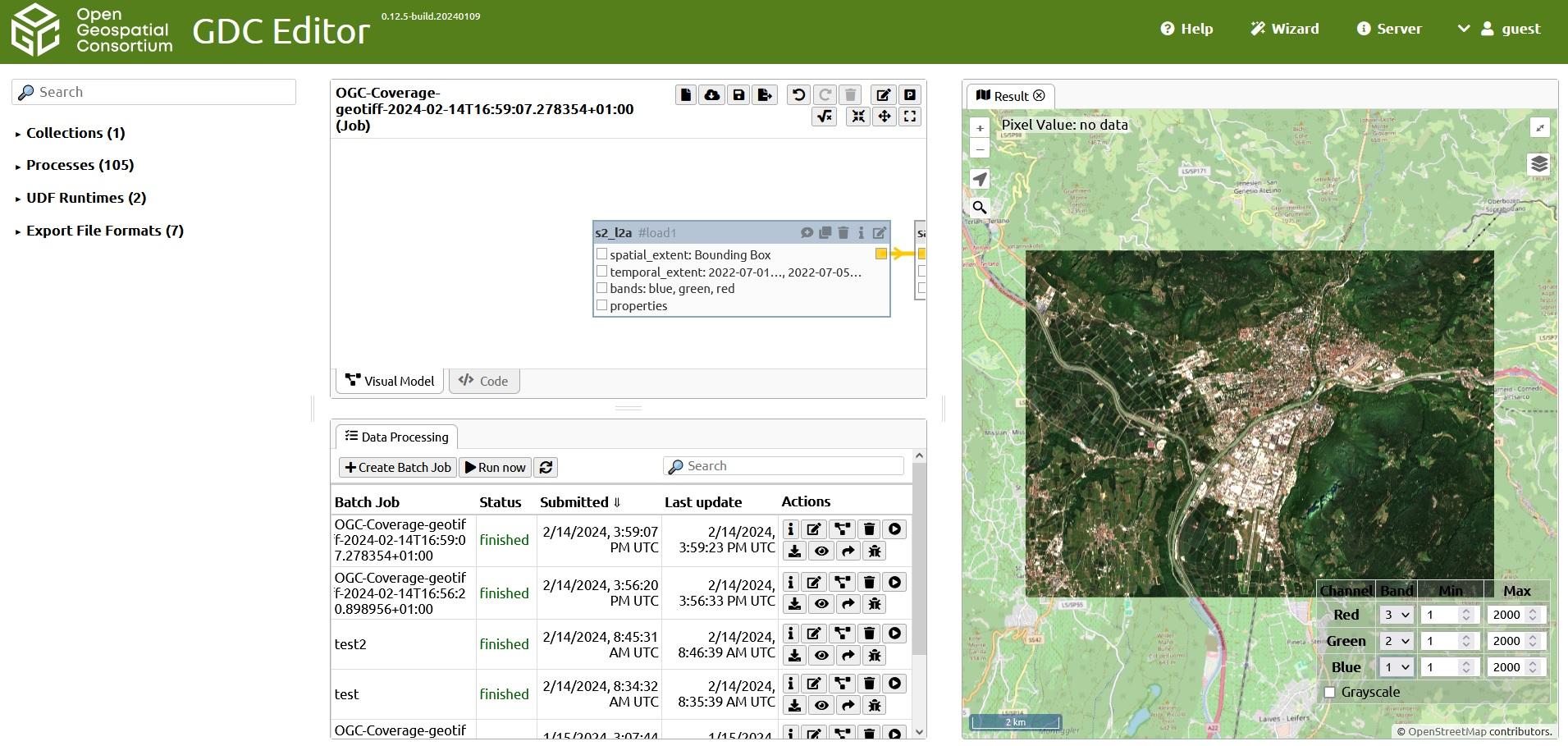 OGC GeoDataCube API
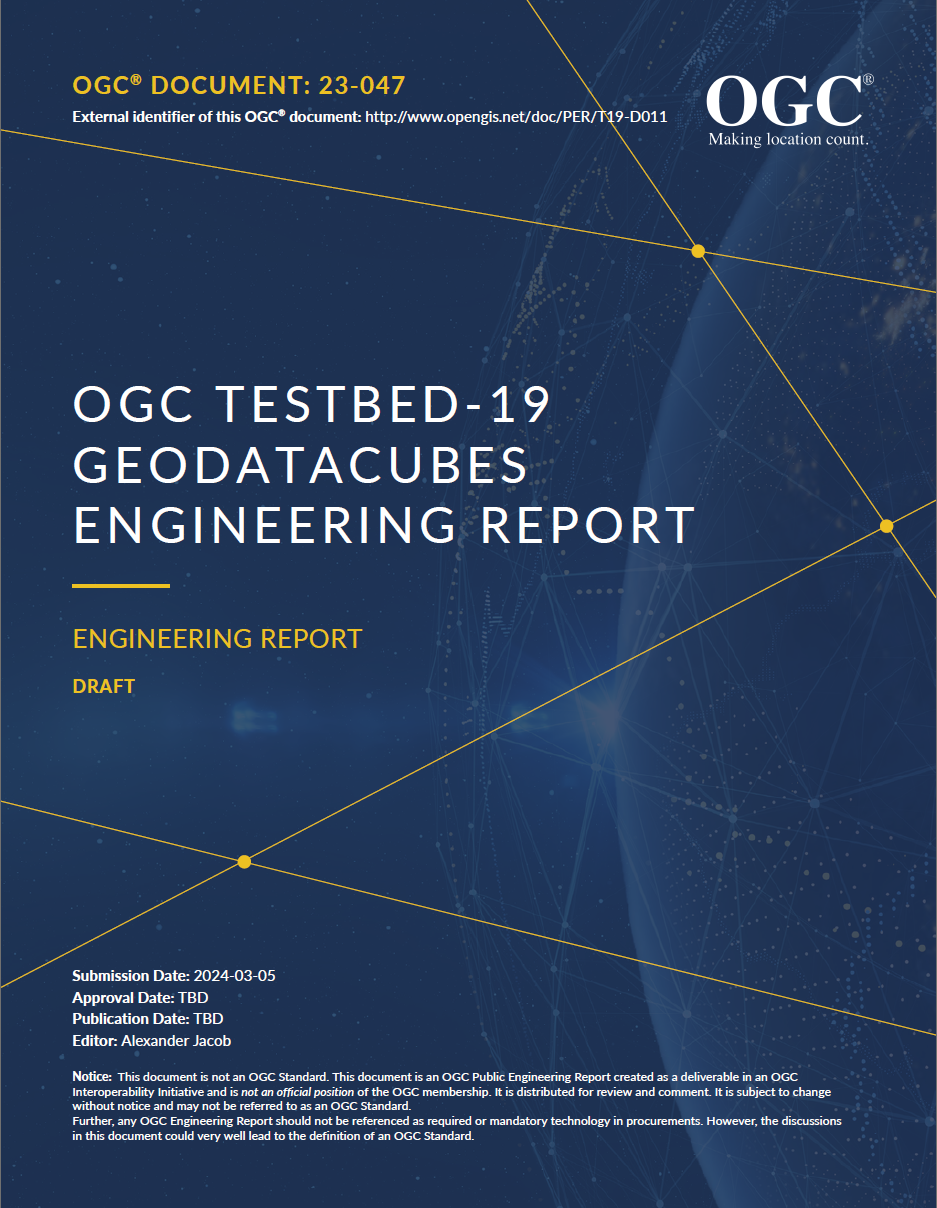 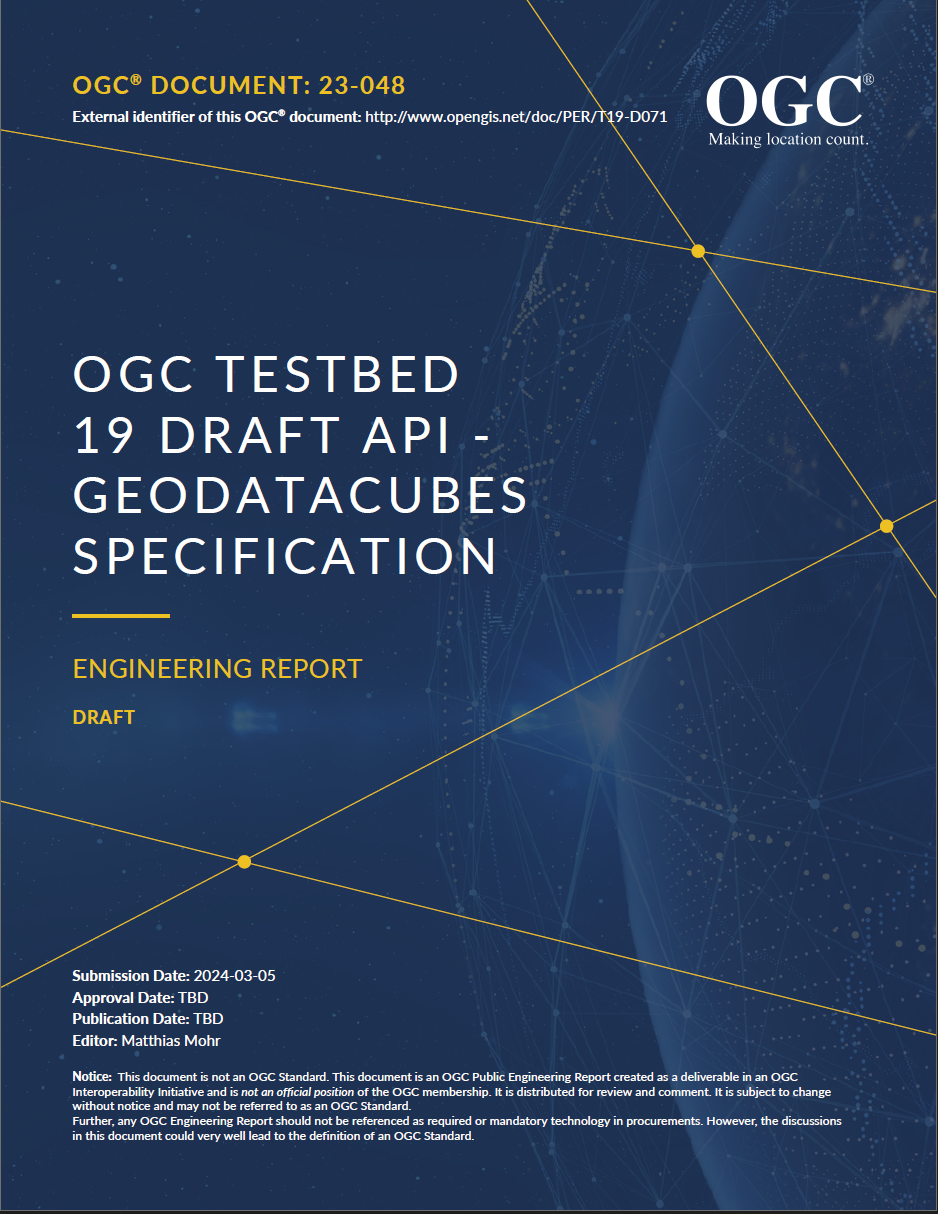 Engineering Report

Draft Specification
Thank you!

Alexander Jacob -  alexander.Jacob@eurac.edu 
Matthias Mohr - matthias@mohr.ws 

https://openeo.org/